Инструкция для родителей (законных представителей)по подаче заявленийв 1 класс электронным способом
Подача заявления через Единый портал государственных услуг (Госуслуги)

2024 г.
Для того, чтобы подать заявление в первый класс образовательной организации в электронном виде необходимо:
1. на главной странице Госуслуг нажать на баннер «Запишите детей в первый класс через Госуслуги»
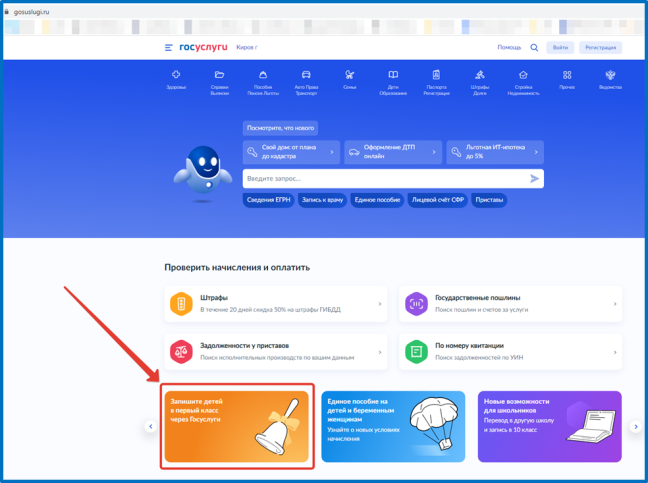 2. или зайти на портал Госуслуги по ссылке https://www.gosuslugi.ru/600426/1/form и нажать кнопку «Начать»
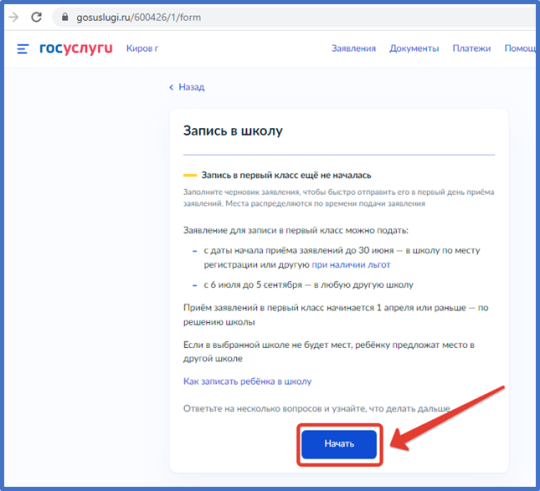 Авторизоваться на портале Госуслуг с помощью логина и пароля и нажать «Войти»
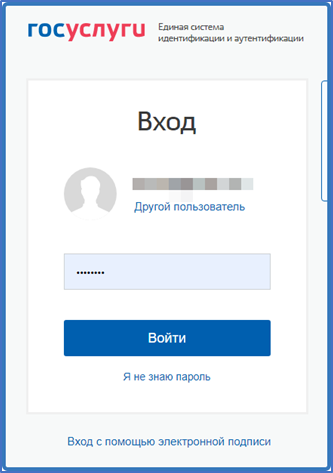 При наличии льгот на зачисление указать их на следующем шаге
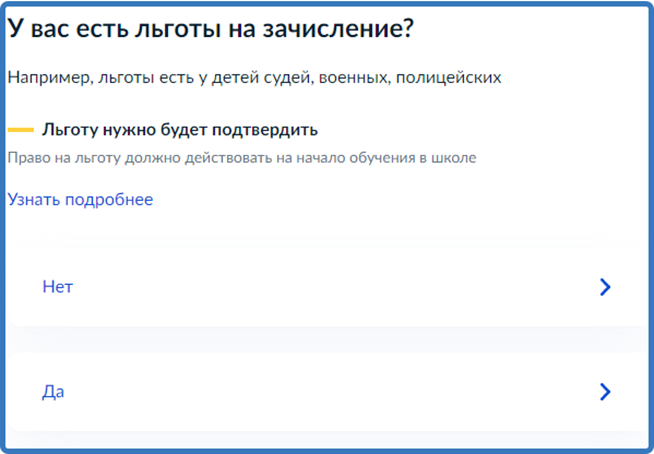 Если в семье есть другой ребёнок, который ходит в выбранную школу, необходимо отметить это на форме подачи
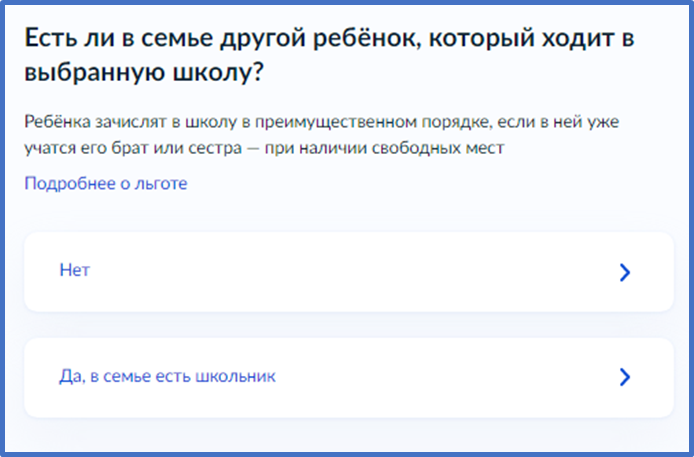 Указать регистрацию ребёнка или её отсутствие
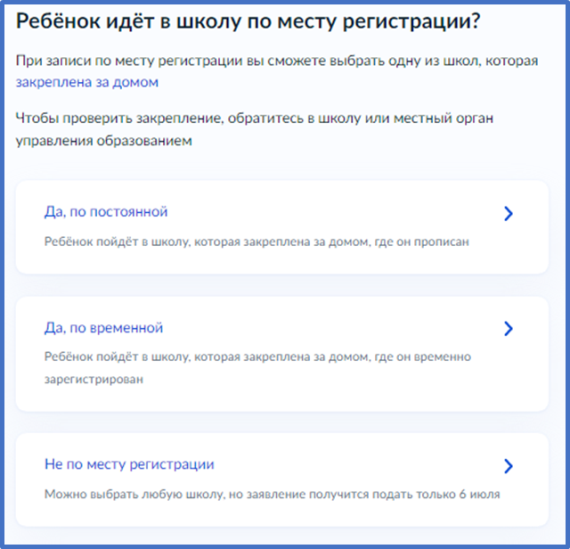 Указать, кем Вы приходитесь ребёнку
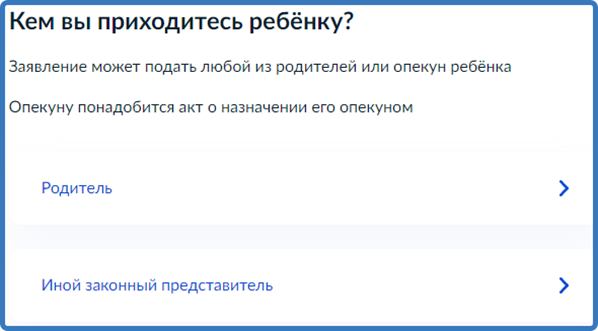 Перейти к заявлению
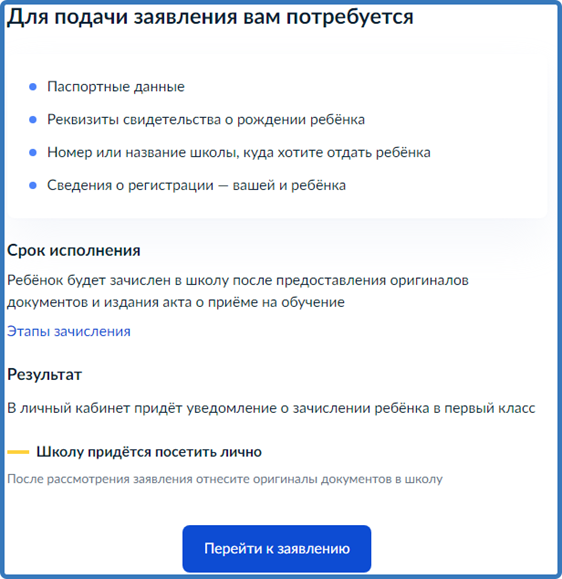 Подтвердить адрес постоянной регистрации, выбрать школу из доступных для записи и нажать «Продолжить».
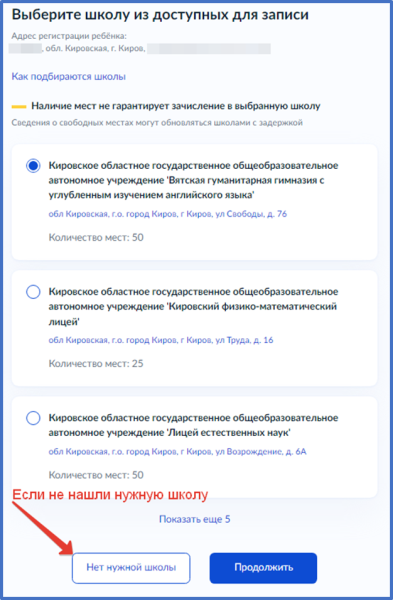 Если нужной школы Вы не нашли в предложенном списке, то нажмите «Нет нужной школы» и выберите «Указать вручную».
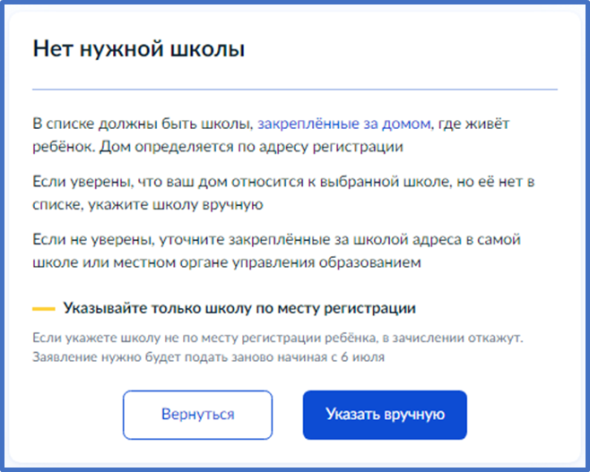 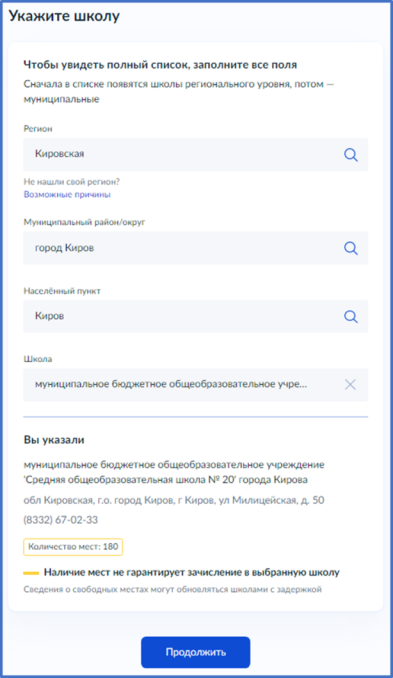 Ввести название региона, муниципального района или округа, населенного пункта и название школы. Из выпадающего списка выбрать нужную школу и нажать «Продолжить»
Внесите сведения о ребёнке
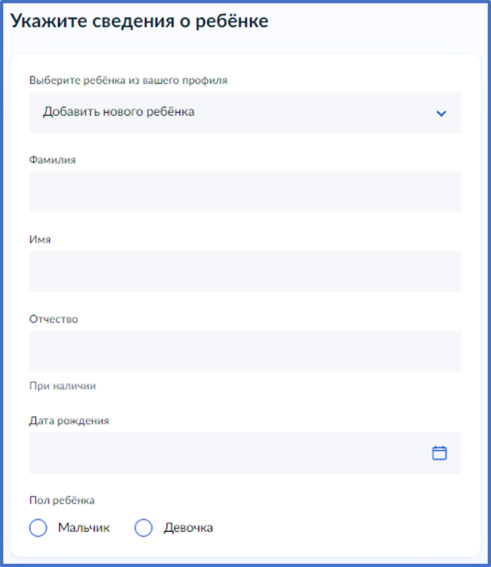 Укажите, какое свидетельство о рождении у ребёнка и заполните данные свидетельства
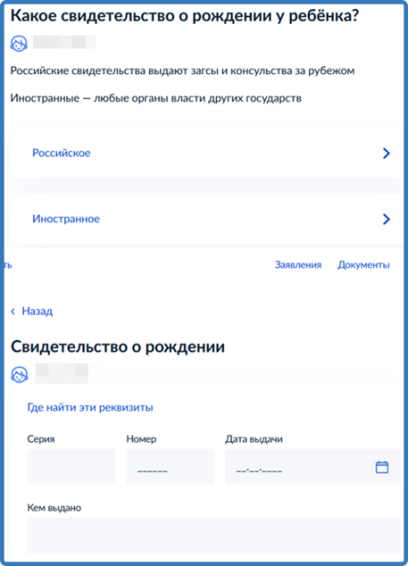 Внесите информацию о гражданстве и языках обучения
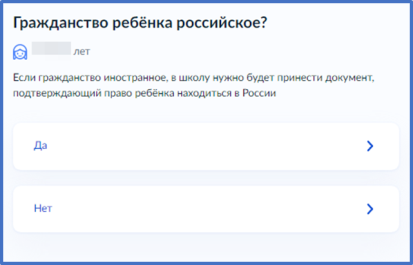 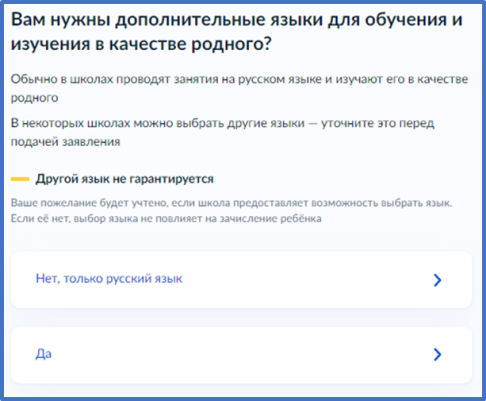 Укажите нужны ли ребёнку специальные условия
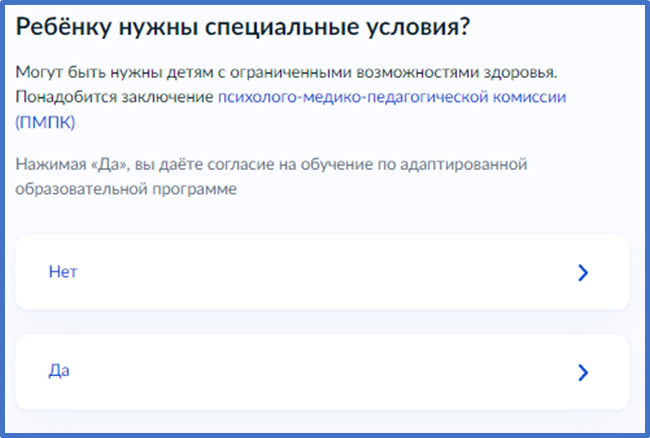 Сохраните заявление в черновиках. Отправить его можно будет 1 апреля
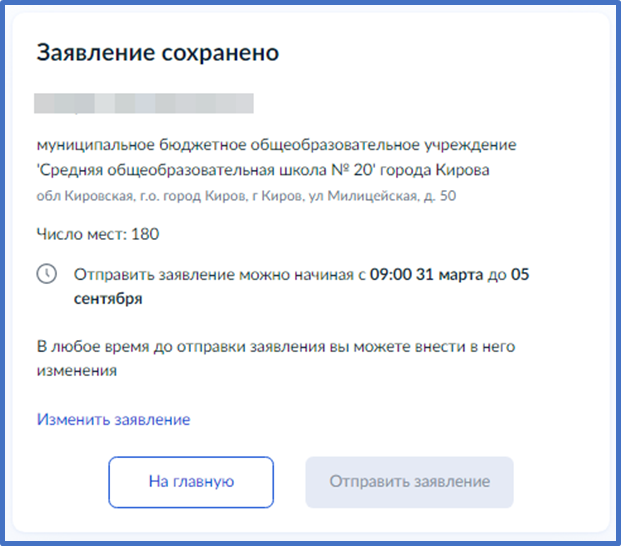 Найти сохранённое заявление можно в личном кабинете портала Госуслуг в разделе Заявления - Черновики
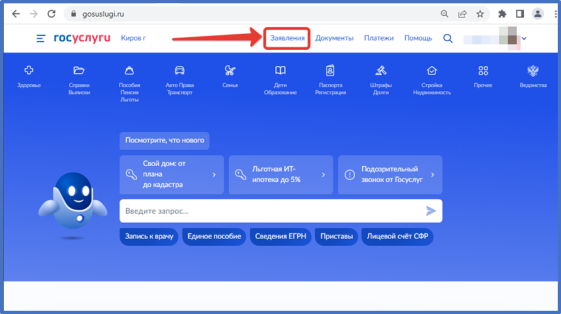 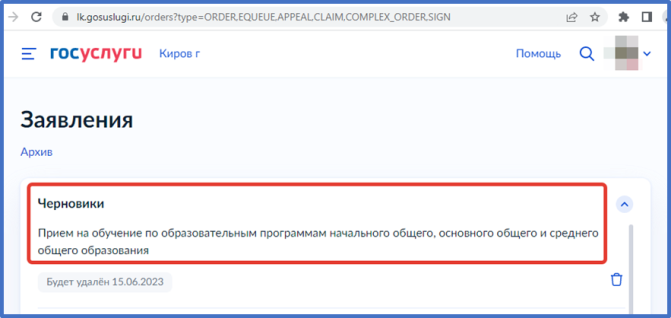 31 марта 2023 года открыть электронное заявление и нажать кнопку «Отправить»
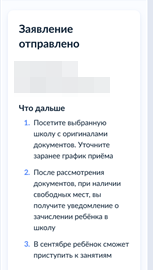 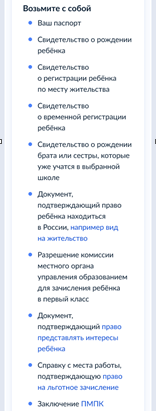 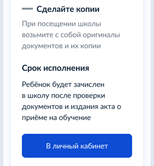 После отправки заявления потребуется посетить выбранную школу с оригиналами документов.
 
Более подробную информацию можно получить на Информационно-образовательном портале Кировской области по ссылке https://info.43edu.ru/news/events/79112.htm
Подача заявления
ВНИМАНИЕ!
После подачи заявления необходимо отслеживать изменения статусов Вашего заявления в Личном кабинете Госуслуг

 Телефоны горячей линии технической поддержки:
8-922-949-99-54
8-922-948-50-12
8-922-963-78-52
8-922-963-35-63

Электронная почта: ikt_coko@e-kirov.ru